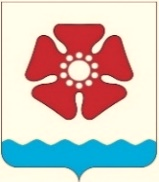 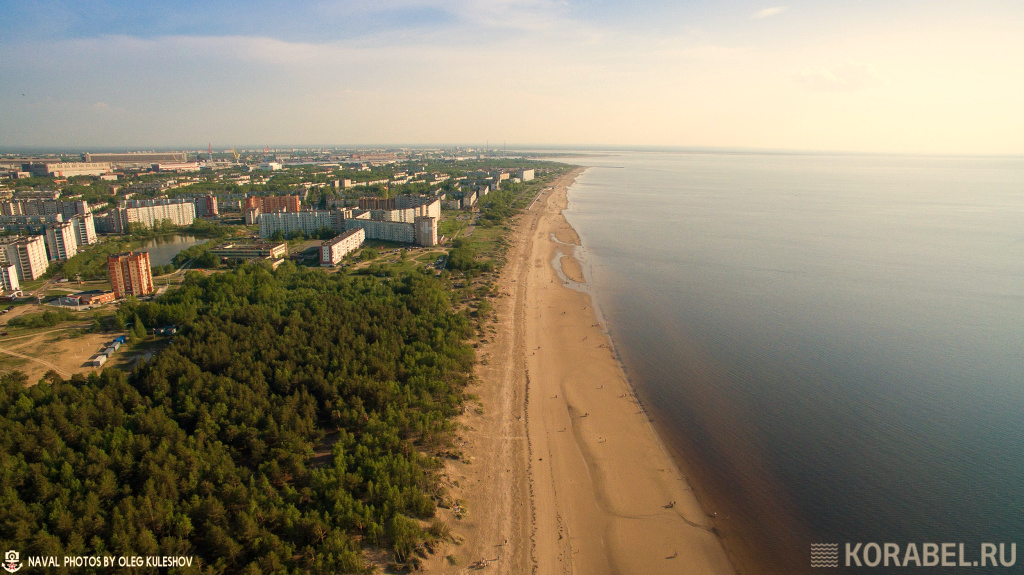 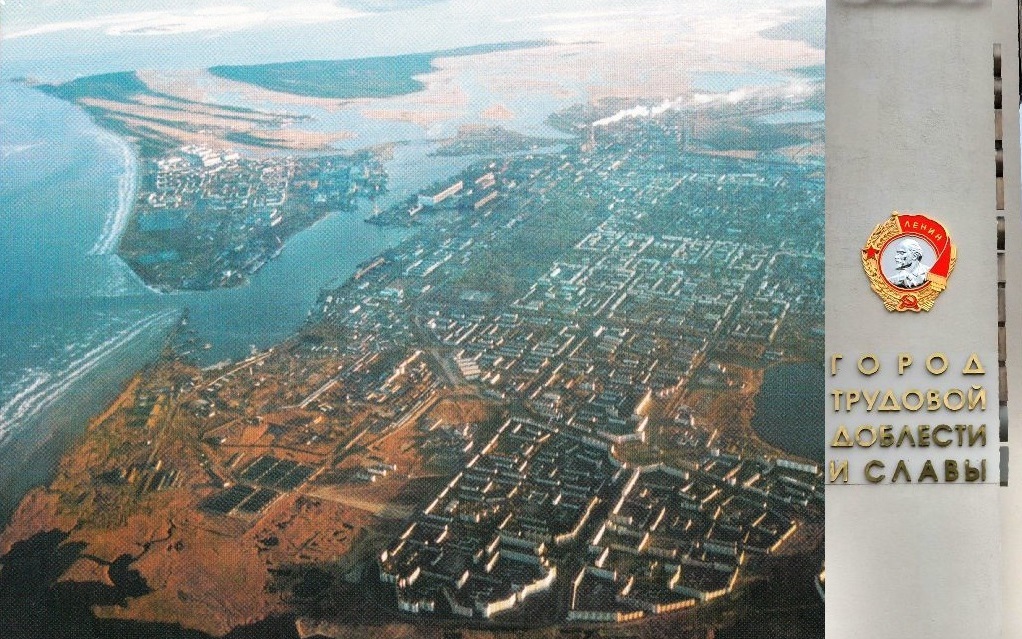 Отчет об исполнении бюджета муниципального образования «Северодвинск»  за 2021 год
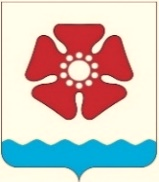 Исполнение местного бюджета за 2021 год
тыс. рублей
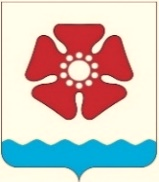 Динамика доходов местного бюджета за 2020-2021 годы
тыс. рублей
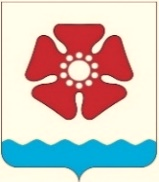 Структура налоговых и неналоговых доходов местного бюджета
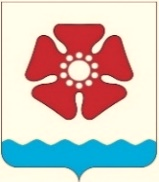 Исполнение бюджета по отраслям
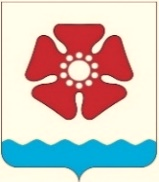 Расходы на реализацию муниципальных 
программ Северодвинска
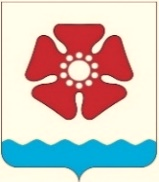 Реализация национальных проектов
тыс. рублей
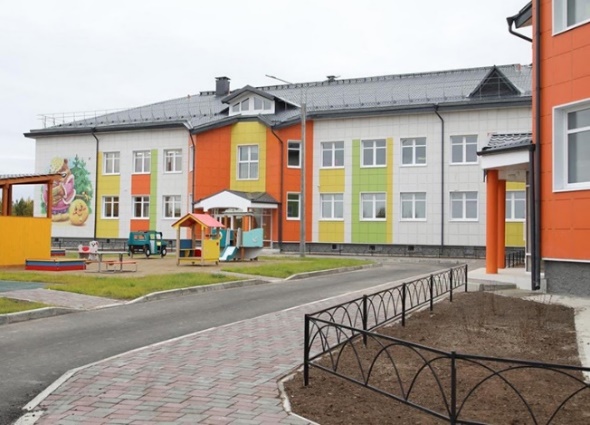 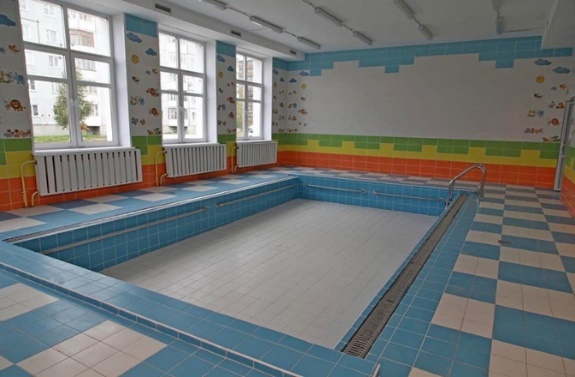 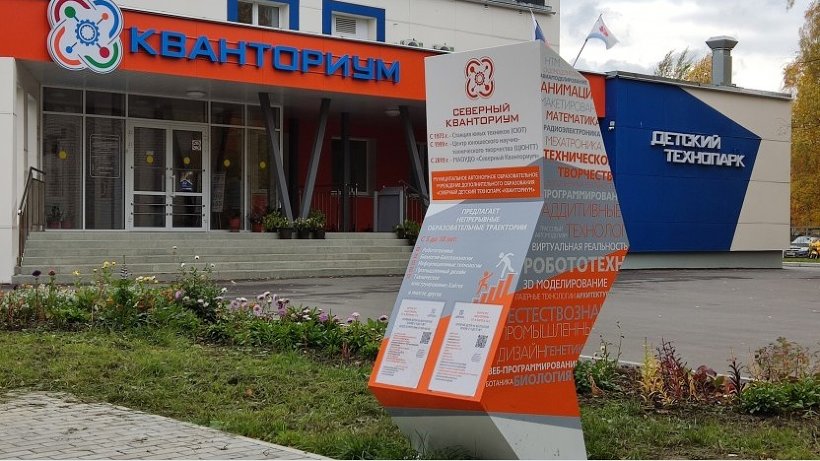 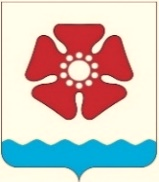 Реализация национальных проектов
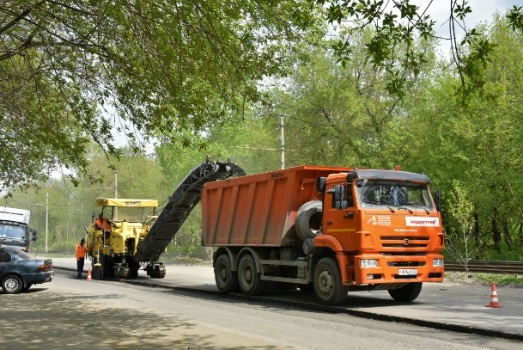 тыс. рублей
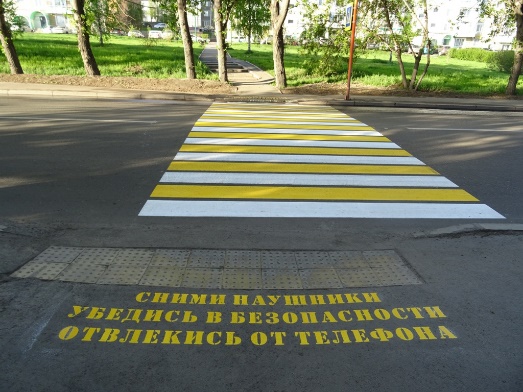 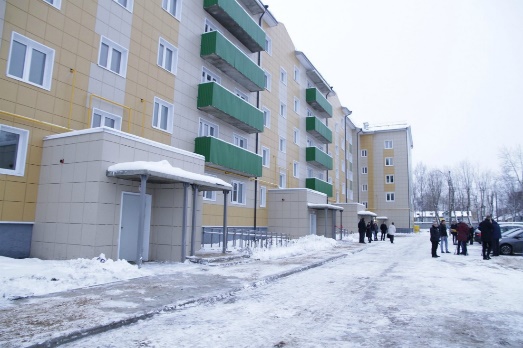 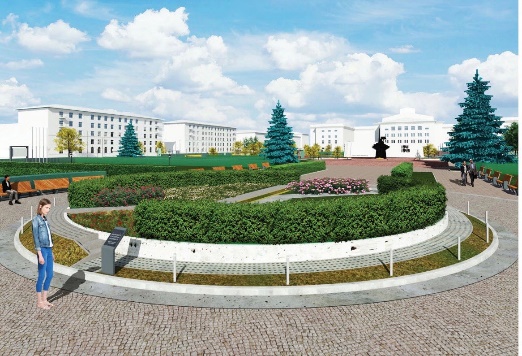 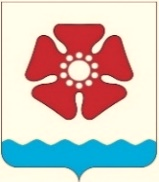 Эффективное софинансирование
на повышение заработной платы педагогических работников муниципальных учреждений дополнительного образования в целях реализации Указа Президента Российской Федерации от 1 июня 2012 года № 761 11 512,3 тыс. рублей
из них средства 
областного бюджета 
8 058,6 тыс. рублей
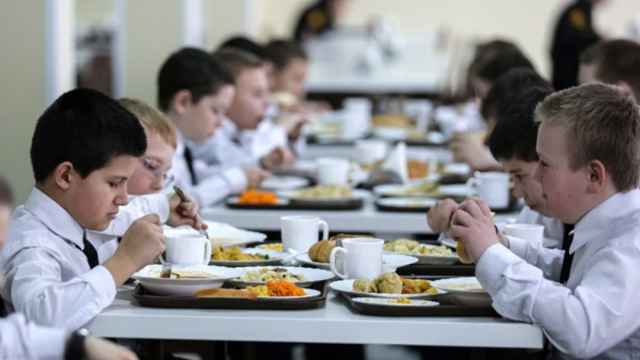 на организацию бесплатного горячего питания обучающихся, получающих начальное общее образование
130 906,5 тыс. рублей
из них средства вышестоящих бюджетов 113 705,7 тыс. рублей
на укрепление материально-технической базы муниципальных дошкольных образовательных организаций
13 777,0 тыс. рублей
из них средства 
областного бюджета 
 8 243,8 тыс. рублей
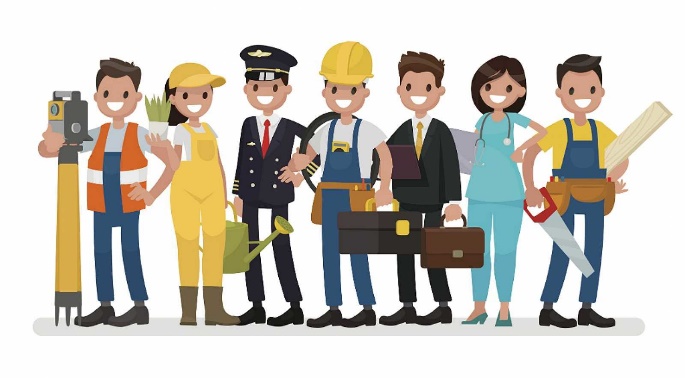 на мероприятия по содействию трудоустройству несовершеннолетних граждан
1 113,9 тыс. рублей
из них средства 
областного бюджета 
700,0 тыс. рублей
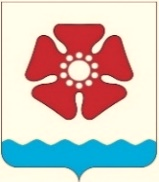 Эффективное софинансирование
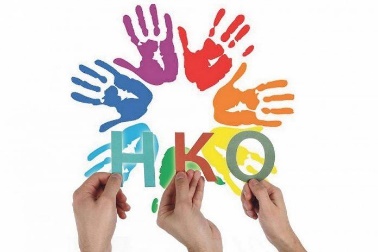 на финансовую поддержку социально ориентированных некоммерческих организаций
2 329,0 тыс. рублей
средства 
областного бюджета 
789,0 тыс. рублей
на поддержку МАУК «Северодвинский городской драматический театр»
5 702,8 тыс. рублей
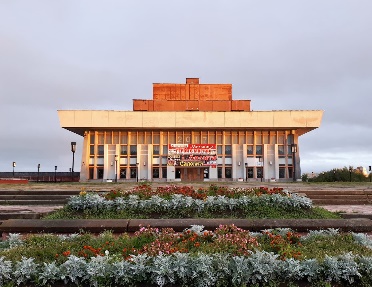 средства 
вышестоящих бюджетов 
4 277,1 тыс. рублей
на капитальный ремонт бассейна МАУ «Спортивная школа «Строитель»
2 670,0 тыс. рублей
средства 
федерального бюджета 
2 000,0 тыс. рублей
-
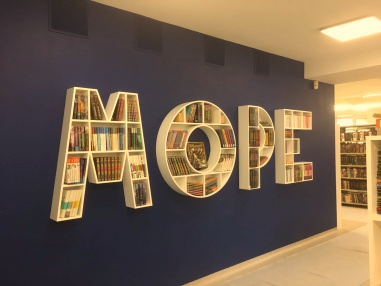 на капитальный ремонт здания МАОУ «СШ № 13» – 25 200,0 тыс. рублей,  плавательного бассейна в МАОУ «СОШ № 28» – 22 764,0 тыс. рублей
средства 
областного бюджета 
47 964,0 тыс. рублей
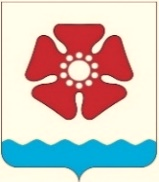 Заработная плата
В отчетном году достигнуты показатели заработной платы работников, оплата труда которых осуществляется в соответствии с указами Президента Российской Федерации от 07.05.2012 №  597 «О мероприятиях по реализации государственной социальной политики», от 01.06.2012 № 761 «О национальной стратегии действий в интересах детей на 2012 -2017 годы»
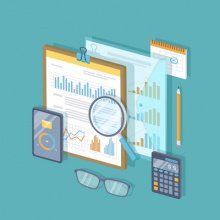 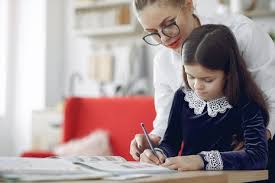 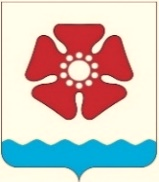 Образование
Дошкольное
Общее
Дополнительное
Утверждено 
2 170 370,6 
тыс. рублей
Утверждено 
2 534 046,2 
тыс. рублей
Утверждено 
539 957,8 
тыс. рублей
Исполнено 
2 527 251,4
 тыс. рублей
Исполнено 
 539 955,5
 тыс. рублей
Исполнено 
2 167 270,5
 тыс. рублей
99,9 %
100,0 %
99,7 %
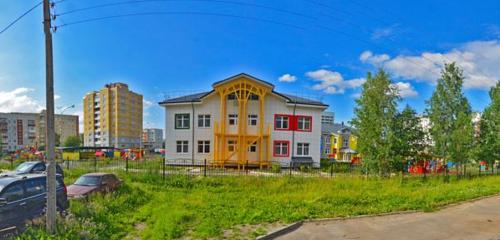 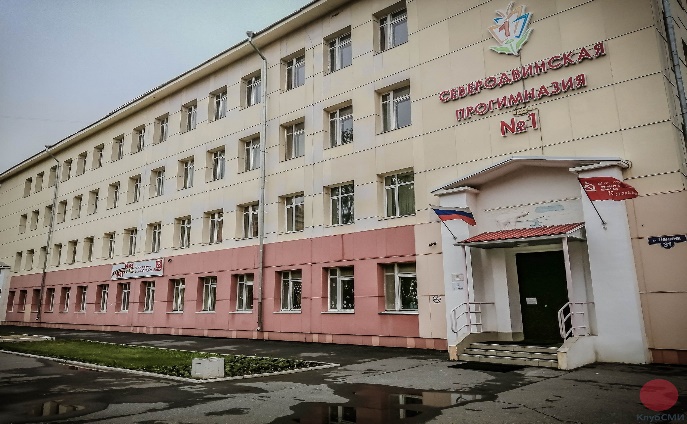 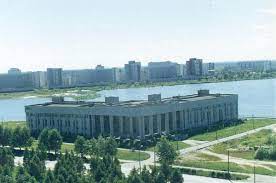 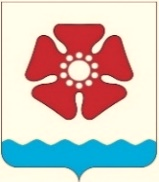 Образование
Развитие инфраструктуры муниципальной системы образования Северодвинска
по учреждениям общего образования расходы
составили 146 347,3 тыс. рублей
по учреждениям дополнительного образования расходы составили 21 658,2 тыс. рублей
по учреждениям дошкольного образования расходы
составили 47 524,1 тыс. рублей
- строительство теневых навесов  - 3 794,4 тыс. рублей
- строительство спортивной площадки – 7 281,0 тыс. рублей
- ремонт спортивных залов – 4 514,9 тыс. рублей
- ремонт и усиление фундамента стен  - 4 317,6 тыс. рублей
- модернизация осветительного оборудования, освещения и электрических сетей – 6 725,3 тыс. рублей
- ремонт системы холодного водоснабжения -2 013,9 тыс. рублей
- замена оконных и дверных блоков – 20 133,8 тыс. рублей
- ремонт системы отопления– 9 493,2 тыс. рублей;
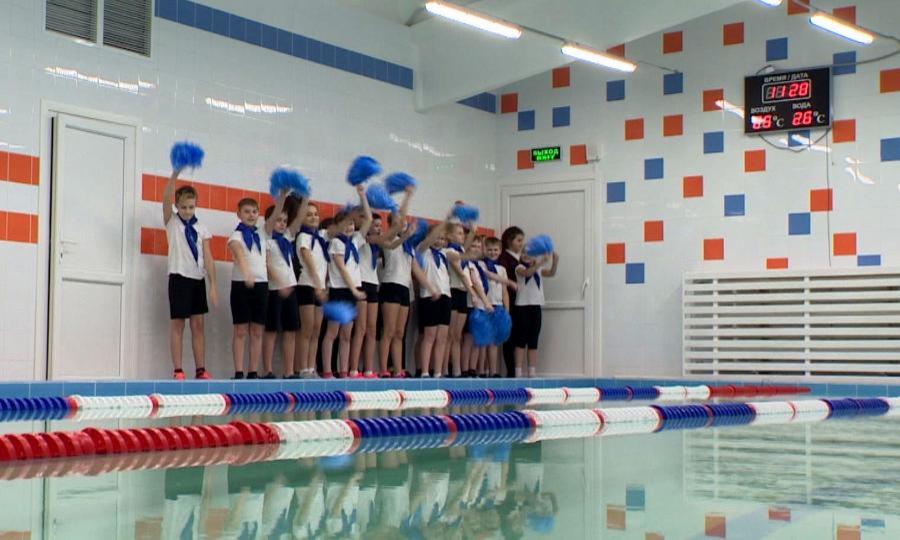 - ремонт козырьков и крылец – 4 187,2 тыс. рублей
- ремонт мягких кровель – 22 346,0 тыс. рублей
- ремонт фасадов –  25 713,0 тыс. рублей
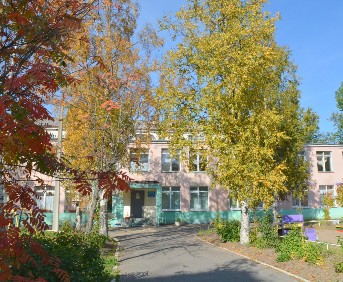 - ремонт помещений – 37 782,8 тыс. рублей
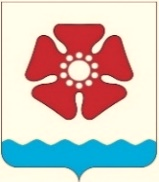 Культура
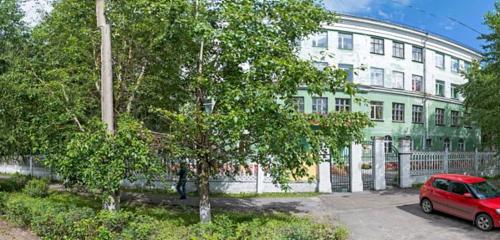 - обеспечение развития и укрепления материально-технической базы для МАУК «Северодвинский драматический театр» - 5 702,8 тыс. рублей
- осуществление библиотечного, библиографического и информационного обслуживания МБУ «Муниципальная библиотечная система» – 107 765,1 тыс. рублей
- реализация дополнительных общеразвивающих программ – 32 399,0 тыс. рублей
- реализация дополнительных предпрофессиональных программ в области искусств -146 004,3 тыс. рублей
- проведение ремонтных и строительных работ в школах искусств, благоустройство территории, оснащение материально-технической базы – 3 144,8 тыс. рублей
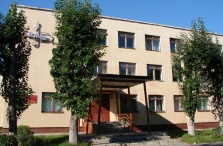 - организацию и проведение конкурсов для одаренных детей (проведены конкурсы: «Детский альбом», «Я люблю искусство» «Арктические конвои», ассамблея «Белое море») – 260,0 тыс. рублей
- для участия в конкурсах учащихся детских школ искусств (поддержано 346 человек) – 282,6 тыс. рублей
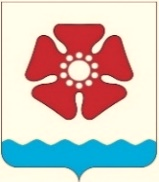 Молодежная политика
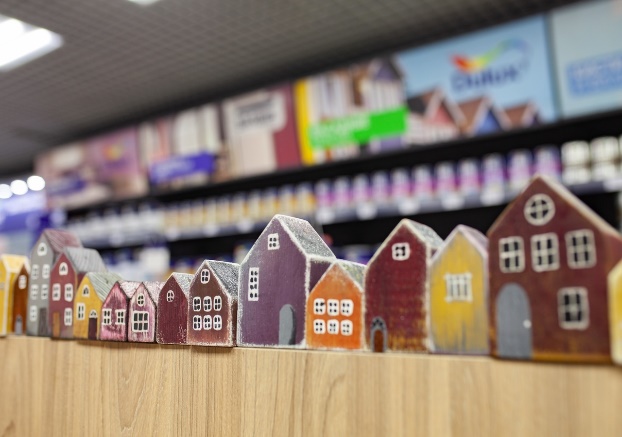 В рамках муниципальной программы «Молодежь Северодвинска» реализованы мероприятия подпрограмм:
«Я гражданин» – 1 766,6 тыс. рублей, в том числе средства областного бюджета – 500,0 тыс. рублей;
«Я профессионал» – 1 257,6 тыс. рублей, в том числе средства областного бюджета – 750,0 тыс. рублей;
«Я молодой» – 2 760,4 тыс. рублей за счет средств местного бюджета;
«Молодежная инфраструктура» – 32 545,6 тыс. рублей, в том числе средства областного бюджета – 1 933,5 тыс. рублей.
Привлечено к участию в героико-патриотических мероприятиях 5 800 человек
Вовлечено в деятельность в военно-патриотических объединениях 590 человек
Проведено 8 мероприятий, направленных на пропаганду государственной символики, культурных ценностей, национальных и местных традиций
Вовлечено в деятельность молодежных и детских общественных объединений 11 700 человек
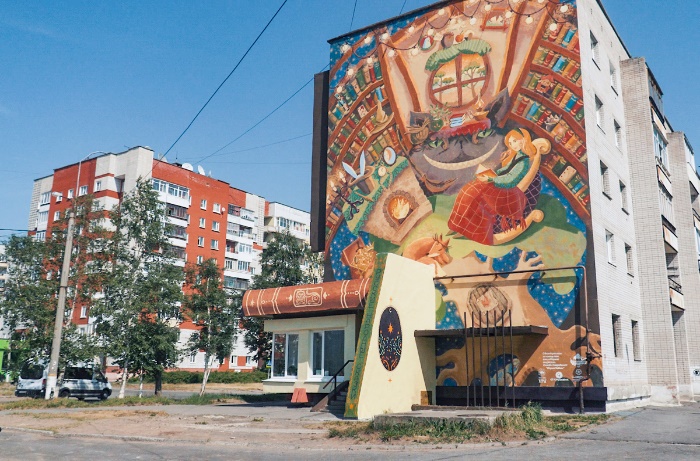 Задействовано в социально-полезных проектах (в том числе благотворительных) 19 055 человек
Подготовлено и обучено 207 волонтеров
Привлечено к участию в мероприятиях, направленных на популяризацию здорового образа жизни 8 000 человек
Проведена работа с 10 органами молодежного самоуправления на предприятиях и в образовательных учреждениях на постоянной основе
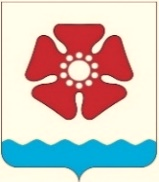 Социальная политика
- предоставление адресной социальной помощи гражданам пожилого возраста, инвалидам, семьям, воспитывающим детей-инвалидов, а также другим социально незащищенным группам населения – 3 522,5 тыс. рублей;

- выплаты единовременной помощи в канун Дня Победы –1 980,0 тыс. рублей; 

- проведение частичного ремонта квартир участников и инвалидов Великой Отечественной войны и детей-сирот– 567,0 тыс. рублей;

- организация стационарной социальной помощи – 1 478,6 тыс. рублей;

- организация транспортной доступности лечебных и социальных объектов – 1 482,6 тыс. рублей;

- оказание поддержки некоммерческим организациям – 7 369,8 тыс. рублей;

- выплаты Почетным гражданам Северодвинска – 780,0 тыс. рублей;

- возмещение недополученных доходов транспортных организаций, связанных с перевозками отдельных льготных категорий граждан, в том числе ветеранам ВОВ – 44 899,8 тыс. рублей;

- субсидия гражданам на приобретение жилья – 6 956,7 тыс. рублей;
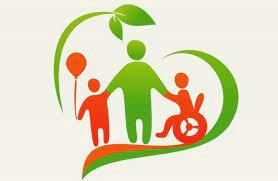 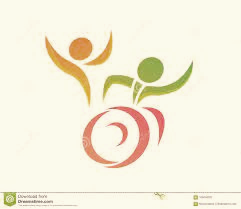 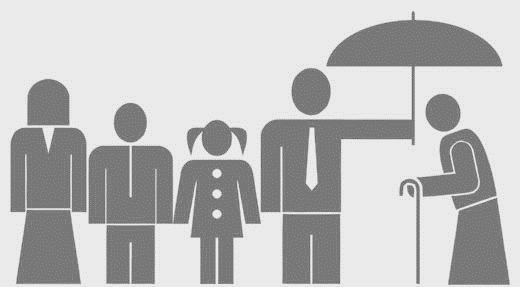 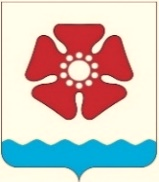 Социальная политика
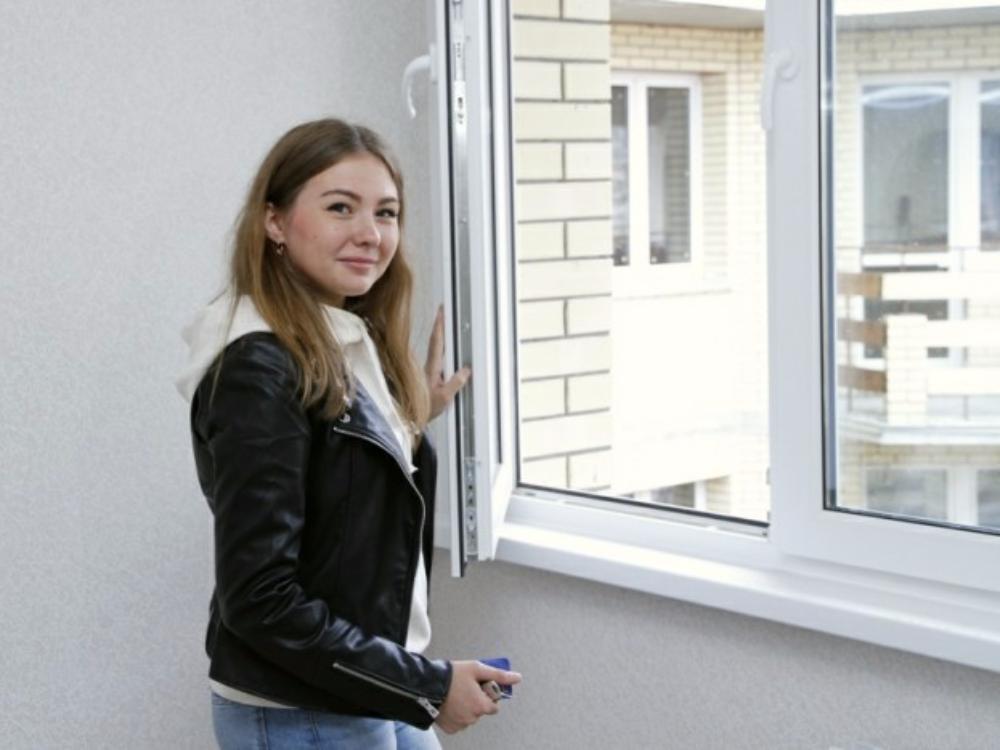 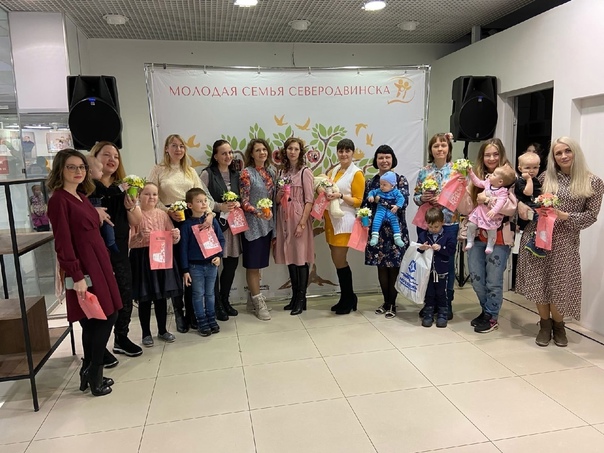 В рамках муниципальной программы «Развитие жилищного строительства Северодвинска» в 2021 году получили 45 детей-сирот получили благоустроенные однокомнатные квартиры.
	В рамках реализации мероприятия по обеспечению жильем молодых семей государственной программы Российской Федерации «Обеспечение доступным и комфортным жильем и коммунальными услугами граждан Российской Федерации» предоставлены социальные выплаты 86 молодым семьям, нуждающимся в улучшении жилищных условий.
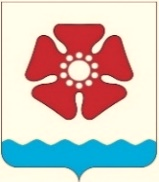 Мероприятия по новой коронавирусной 
инфекции COVID-19
В соответствии с Указом Губернатора Архангельской области от 17.03.2020 № 28-у «О введении на территории Архангельской области режима повышенной готовности для органов управления и сил Архангельской территориальной подсистемы единой государственной системы предупреждения и ликвидации чрезвычайных ситуаций и мерах по противодействию распространению на территории Архангельской области новой коронавирусной инфекции   (COVID-2019)»
из них исполнено:
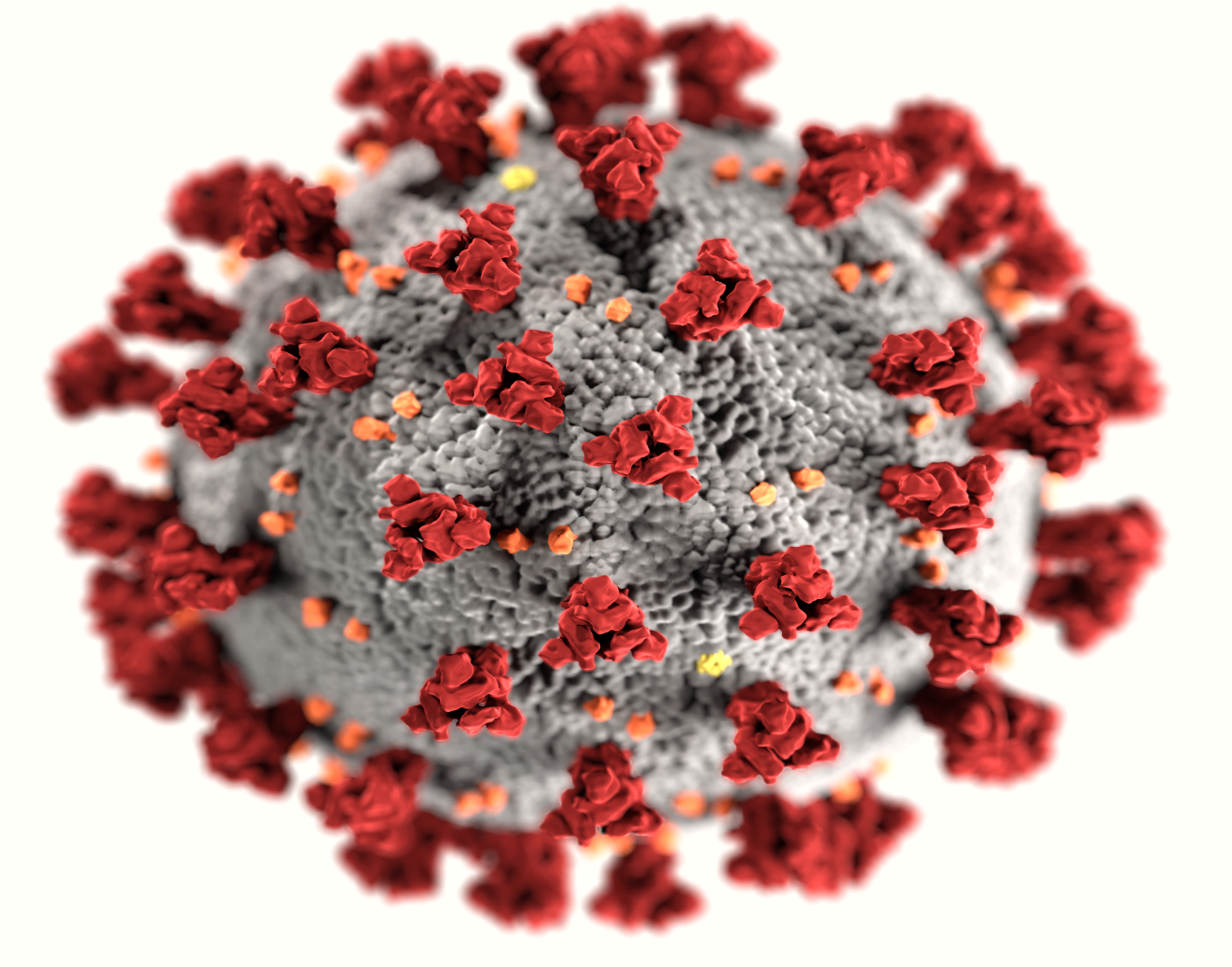 Зарезервированы средства местного бюджета в сумме 
43  767,3 тыс. рублей
Оплата труда и начисления
 7 607,2 тыс. рублей
Докапитализация фонда микрофинансирования
5 500,0 тыс. рублей
Дезинфицирующие средства и оборудование, средства индивидуальной защиты  
 3 497,7 тыс. рублей
Дезинфекция территорий мест общего пользования многоквартирных домов 
17 950,5 тыс. рублей
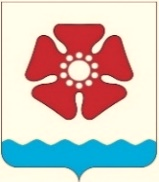 Национальная экономика
тыс. рублей
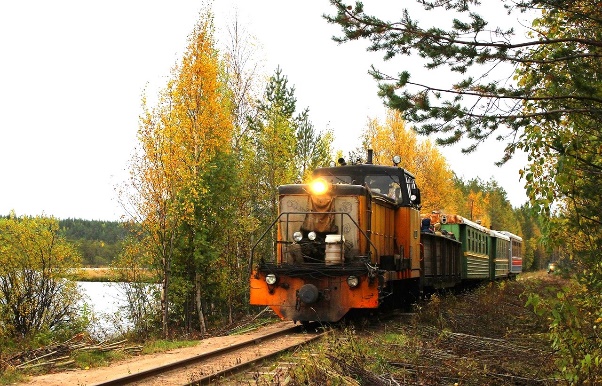 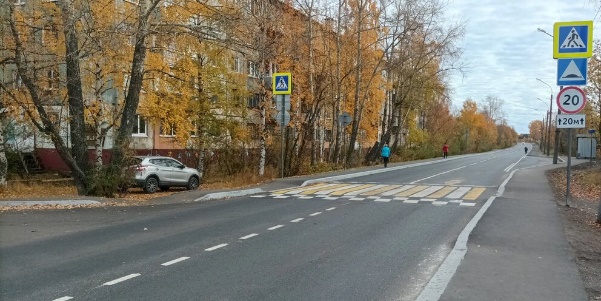 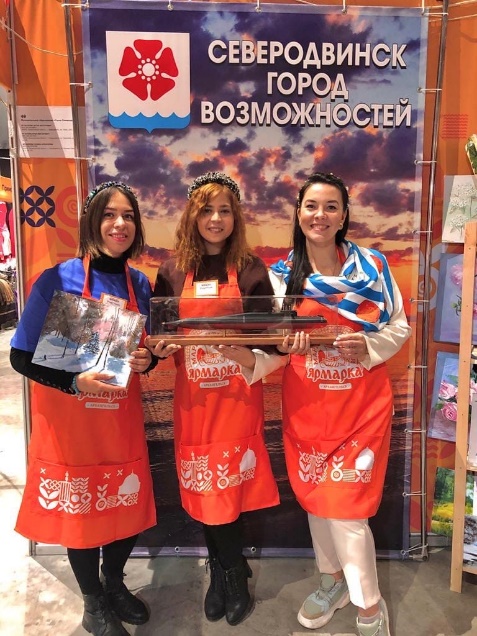 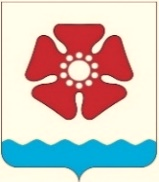 Инвестиции в дорожную деятельность
тыс. рублей
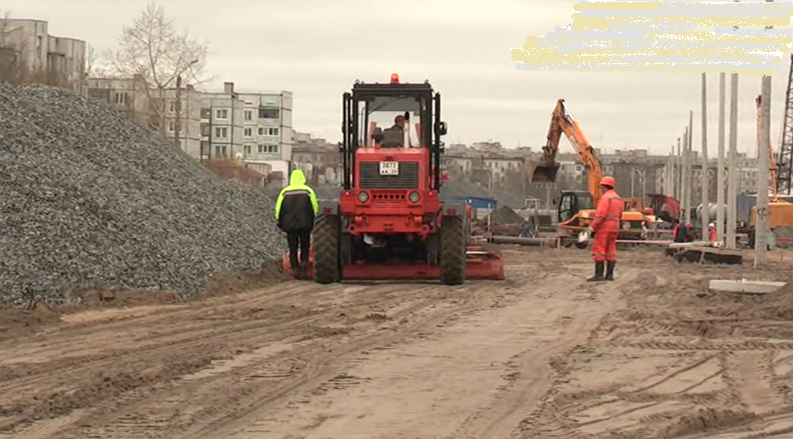 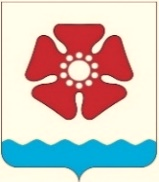 Поддержка субъектов малого  
и среднего предпринимательства
тыс. рублей
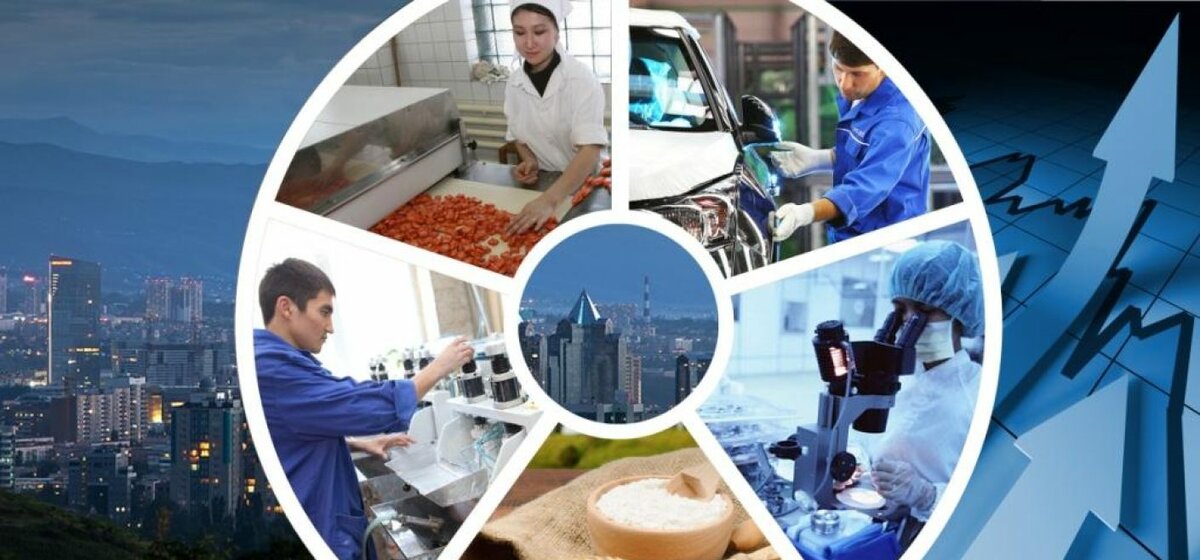 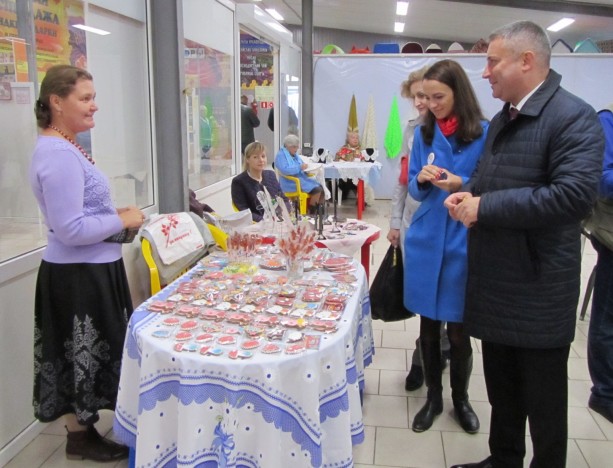 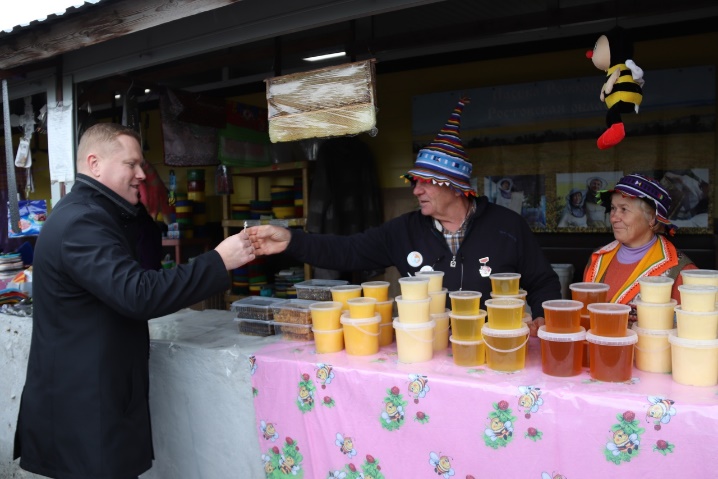 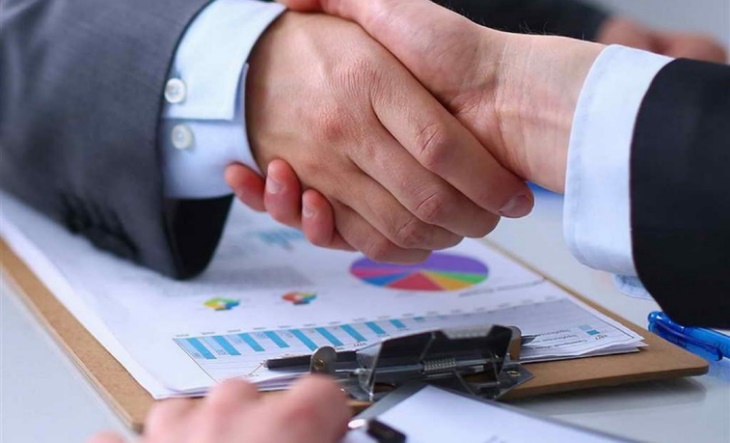 Предоставление субсидий субъектам малого и среднего предпринимательства  - 1 061,5 тыс. рублей.
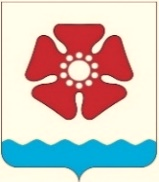 Жилищно-коммунальное хозяйство
тыс. рублей
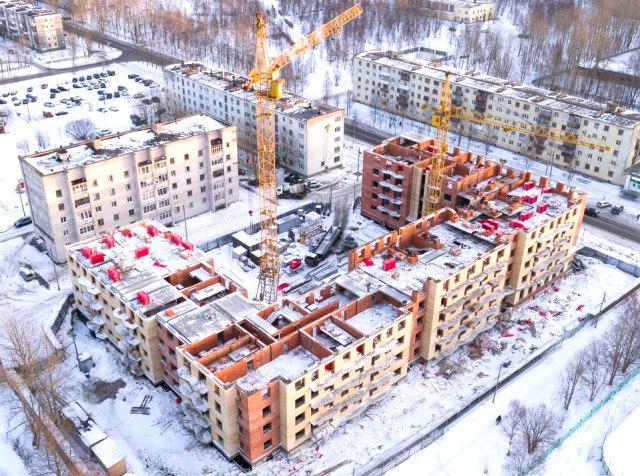 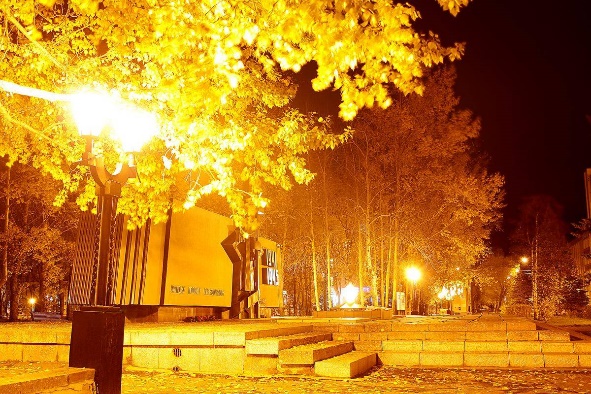 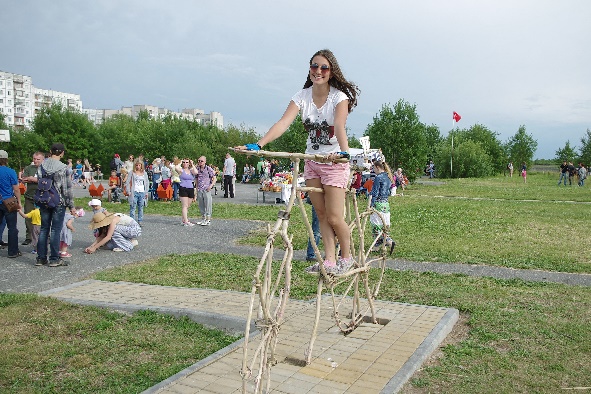 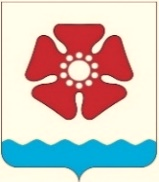 Инвестиции в объекты жилищно-коммунальной сферы
тыс. рублей
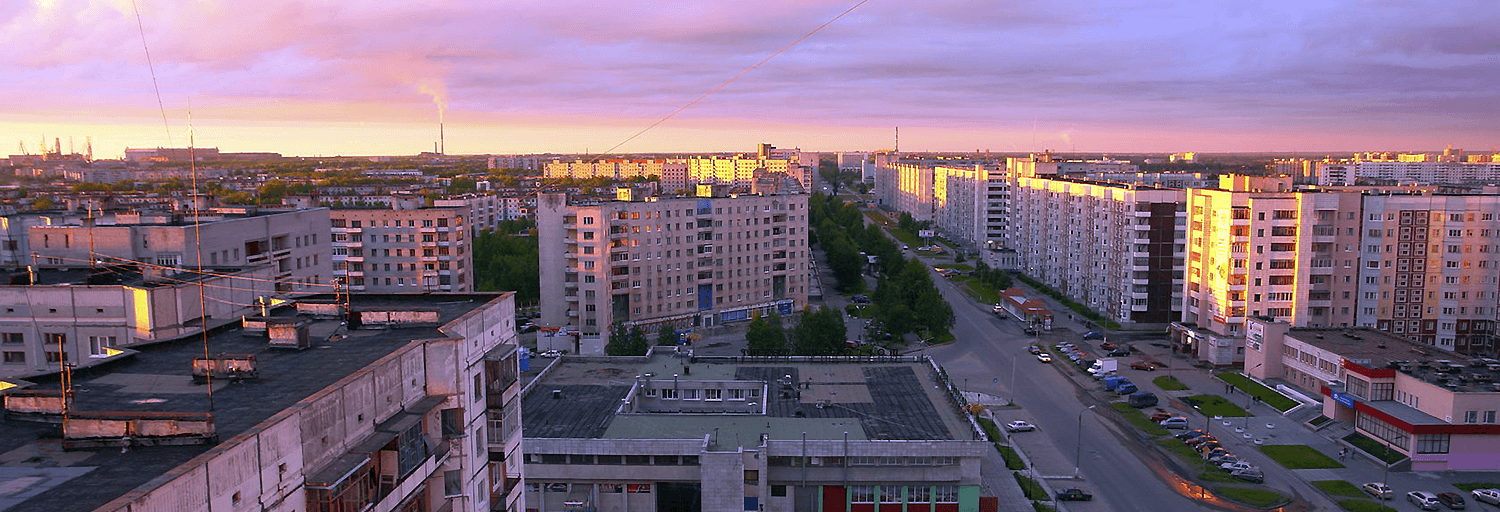 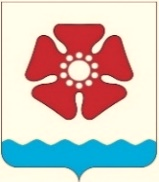 Исполнение местного бюджета за 2021 год
тыс. рублей
СПАСИБО ЗА ВНИМАНИЕ !